Figure 2. Mechanisms of hepatic fat accumulation.
QJM, Volume 103, Issue 2, February 2010, Pages 71–83, https://doi.org/10.1093/qjmed/hcp158
The content of this slide may be subject to copyright: please see the slide notes for details.
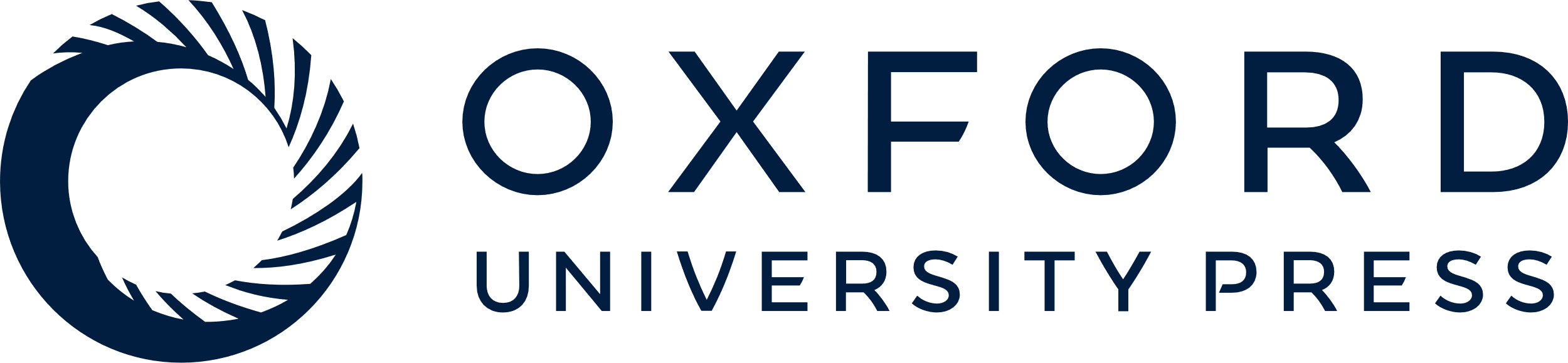 [Speaker Notes: Figure 2. Mechanisms of hepatic fat accumulation.


Unless provided in the caption above, the following copyright applies to the content of this slide: © 2009 The Author(s)This is an Open Access article distributed under the terms of the Creative Commons Attribution Non-Commercial License (<http://creativecommons.org/licenses/by-nc/2.5/uk/>) which permits unrestricted non-commercial use, distribution, and reproduction in any medium, provided the original work is properly cited.]